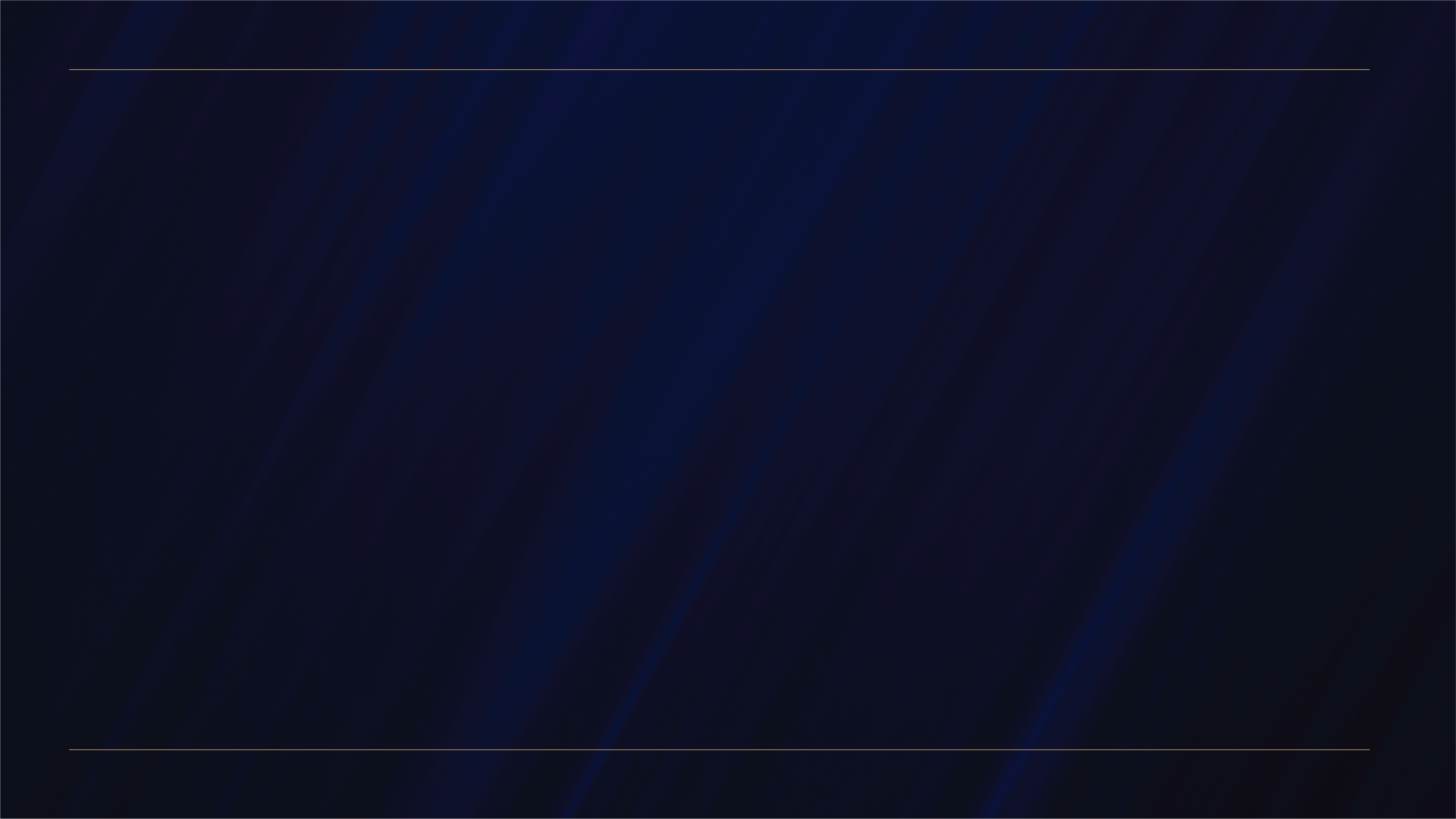 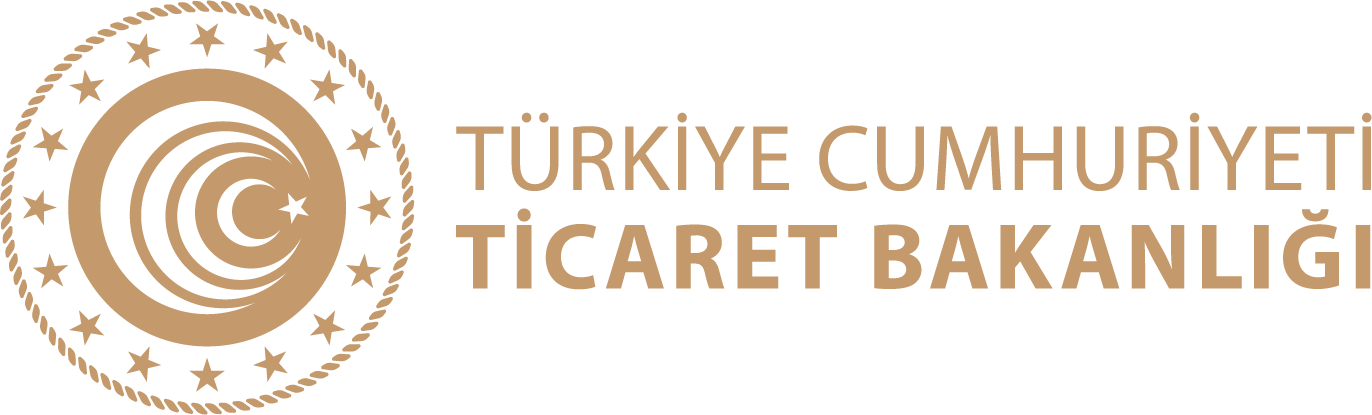 Nijerya Sunumu
Abuja Ticaret Müşavirliği

İstanbul Sanayi Odası

5 Kasım 2020
1
GENEL BİLGİLER
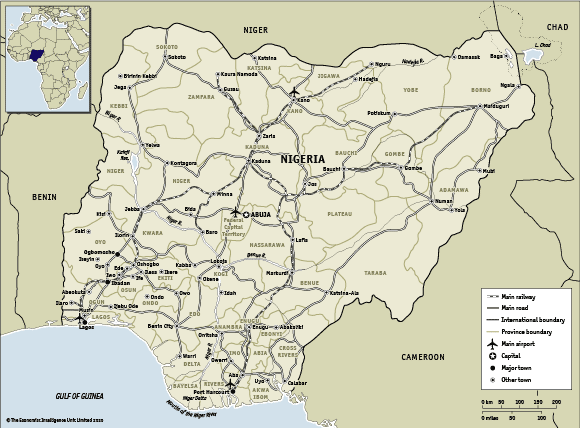 GENEL BİLGİLER
-Dünyanın en büyük 12. petrol üreticisi, 8. büyük ihracatçısı ve ispatlanmış rezerv anlamında 10. büyük ülkesidir.

-OPEC’in 2018 verilerine göre, ülkenin kanıtlanmış petrol rezervleri 36,9 milyar varildir. Bu durum, Nijerya’yı Afrika’da Libya’dan (48,3 milyar varil) sonraki en büyük petrol rezervine sahip ülke yapmaktadır. 

-Dünya Yoksulluk endeksine göre ülke nüfusunun yarısı günlük 2$ ücret seviyesinin altında yaşamaktadır. Dünya nüfusuna göre bu oran %14,5 seviyesindedir. 

-İş yapma kolaylığı bakımından Dünya Bankası tarafından yayımlanan “Doing Business 2020 Raporu”na göre 190 ülke arasında 131. sıraya yerleşmiştir.
ÜYE KURULUŞLAR
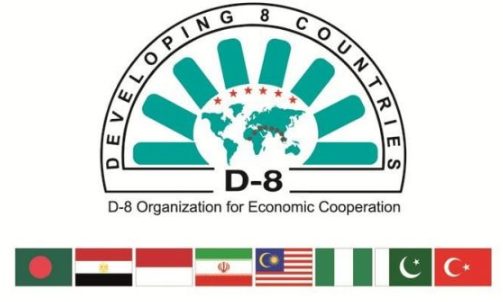 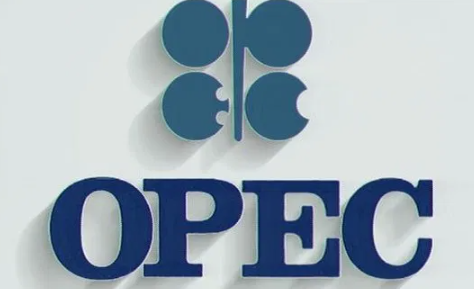 Nijerya’nın üyesi olduğu önemli uluslararası organizasyonlar:

- Batı Afrika Devletleri Ekonomi Topluluğu (ECOWAS)
- Petrol İhraç Eden Ülkeler Örgütü (OPEC)
- Gelişen Sekiz Ülke (D-8)
- İslam İşbirliği Teşkilatı 
- Birleşmiş Milletler 
- Afrika Birliği, 
- İngiliz Milletler Topluluğu,
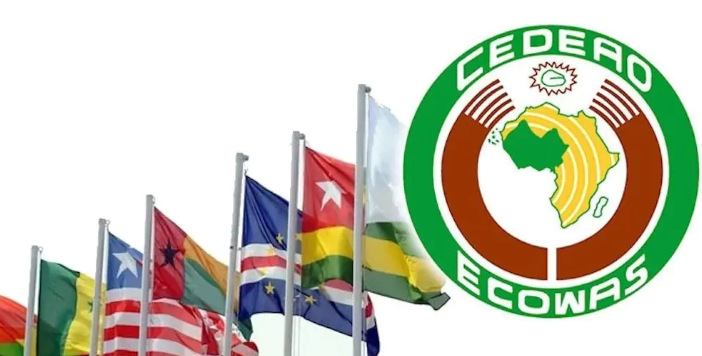 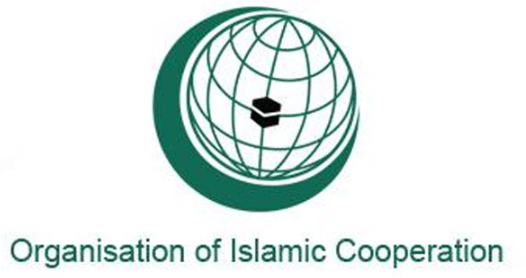 TEMEL GÖSTERGELER – NİJERYA
*Statistics by IMF
TEMEL GÖSTERGELER – NİJERYA
*Statistics by IMF
TEMEL GÖSTERGELER – NİJERYA
*Statistics by IMF
TEMEL GÖSTERGELER – NİJERYA
Statistics by TRADEMAP).
NİJERYA’NIN İHRACATI – BAŞLICA ÜLKELER 2019
Statistics by TRADEMAP).
NİJERYA’NIN İHRACATI – BAŞLICA ÜRÜNLER 2019
NİJERYA’NIN İTHALATI – BAŞLICA ÜLKELER 2019
Statistics by TRADEMAP).
NİJERYA’NIN İTHALATI – BAŞLICA ÜRÜNLER 2019
TÜRKİYE-NİJERYA İKİLİ TİCARET VERİLERİ
Statistics by Turkish Statistical Institute (TURKSTAT).
Türkiye-Nijerya İhracat-İthalat Kalemleri 2019 Yılı
2019-2020 Yılları Q1+Q2 Dönemi Karşılaştırılması
Statistics by Turkish Statistical Institute (TURKSTAT).
Türkiye’nin Nijerya’ya İhracat Kalemleri 2019 Q1+Q2 / 2020 Q1+Q2
Türkiye’nin Nijerya’dan İthalat Kalemleri 
2019 Q1+Q2 / 2020 Q1+Q2
COVID-19 SALGINI MEVCUT DURUM VE ETKİLERİ
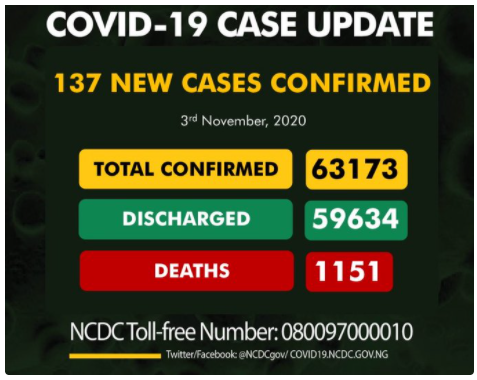 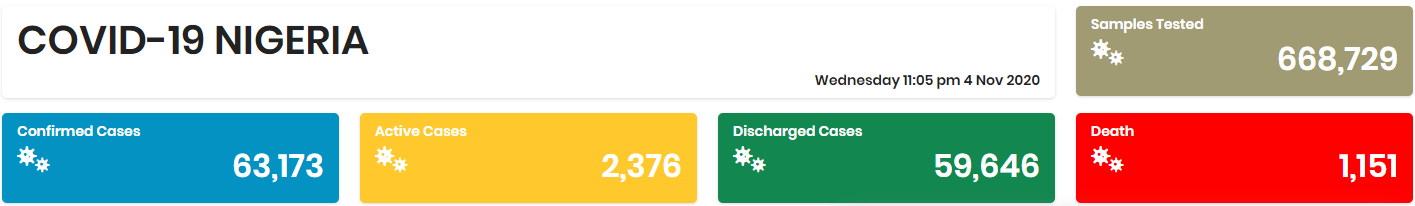 COVID-19 SONRASI DURUM
-Petrol krizi sonrasında Nijerya Nairası’na %21 oranında devalüasyon yapılmıştır. 

-Benzin fiyatları %14 düşmüştür. 

-IMF büyüme beklentisi yıl sonu için %-3,4’ten %-4,3’e arttırılmıştır. 

-İşsizlik oranının %23’den fazla olması beklenmektedir.
 
-Enflasyon oranı ise %13,7 olup artma eğilimindedir.
Koronavirüs Salgınının Ülke Ekonomisi ve Ticareti Üzerindeki Etkileri
-Petrol varil fiyatlarının 57$’dan 25$’a düşmesi ekonomiyi olumsuz etkilemiştir.

-Koronavirüs Salgını Kapsamında Alınan Ekonomik ve Ticari Tedbirler kapsamında Merkez Bankası ülke içinde 10 milyar dolar değerinde yardım paketi açıklamıştır. 

-Kullandırılan kredi faizleri düşürülmüş, gelir vergisi ve kurumlar vergisinde öteleme yapılmıştır. 

-Tıbbi ekipmanlara ve ilaçlara konan ithalat vergileri 3 ay süreyle askıya alınmıştır. 

-IMF, 3,4 milyar dolar değerinde finansal yardım paketinde bulunmuştur.
Koronavirüs Salgınının Ülke Ekonomisi ve Ticareti Üzerindeki Etkileri
Bu Dönemde dikkat edilecek husususlar:


-Tıbbi ekipman ürünlerinde ithalat vergilerinin askıya alınması sebebiyle bu alanda ihracat arttırılabilir. 

-Sağlık-Medikal ekipmanlar ve ilaçlar, lojistik, gıda ve yiyecek, yönetim sistemleri altyapısı (e-ticaret, sanal ticaret oluşturma), bankacılık sektörleri önem arz etmektedir.

-E-ticaret, sanal ticaret ve sanal fuarların organize edilmesine yönelik altyapının kurulması ile birlikte iki ülke ihracatçılarının ve ithalatçılarının aynı platformda buluşturulması önemlidir.
Koronavirüs Salgınının Ülke Ekonomisi ve Ticareti Üzerindeki Etkileri
Potansiyel Sektörler:

-Hafif sanayi sektörü olarak da bilinen genel üretim sektörlerini kapsayan bu sektör, Afrika’daki en büyük sanayi üretimi sektörü olarak da bilinmektedir. 10,3 milyar dolarlık bir ithalat hacmi vardır

-Tekstil sektöründe yer alan ekipmanlar nakış işleme, pamuklu sentetik dokuma ve örgü gibi aletlerdir. Beyaz eşyada buzdolapları, çamaşır makineleri ve klimalar örnek gösterilebilir.

-Elektronikte transformatörler, tel, voltaj koruyucu ekipmanlar, jeneratörler yer almaktadır. Bilişim sektöründe ise telefonlar, bilgisayarlar, yayın aletleri ve ekipmanlarıdır. 

-Otomotiv sektöründe ise, her türlü araba, traktör, motor parçaları ve yedek parçalardır.
Koronavirüs Salgınının Ülke Ekonomisi ve Ticareti Üzerindeki Etkileri
Potansiyel Sektörler:

-Bu sektörlerin dışında ambalajlama/paketleme sektörü de önem arz etmektedir. Önümüzdeki 10 yıl içerisinde %7 büyümesi öngörülen sektörde, geçen beş yıl içerisinde perakendeciler tarafından %40 talep artışı yaşanmıştır. 

-Bu talep patlaması yaşanan alanlar plastik kap ile paketleme (polietilen), metal paketleme (yiyecek konservesi), şişe paketleme ve kağıt paketlemesidir.

-Onun dışında enerji sektörü, tarım, madencilik ve katı mineraller, sağlık turizmi, ulaşım (demiryolu, asfalt yol, havacılık) gibi sektörler de önde gelen sektörler arasındadır ve yatırım yapılabilirlik açısından öncelikli sektörlerin başında gelmektedir.
PAZARA GİRİŞ
Ülkede düzenlenen fuarlara ziyaret veya katılımcı olarak iştirak edilmesi

İlk aşamada yatırım düşünülmeden önce ticaret yapılarak ticaret kültürünün tecrübe edilmesi

Ürün/mal gönderimi yapılmadan gerekli sertifikaların (NAFDAC,SON) uygunluğunun araştırılması ve sertifikasyon sürecinin tamamlanası

Nijerya’daki firmaların güvenilirliğinin Müşavirliğimiz kanalı ile sorgulanması 

Ticaretin %100 olarak ilk etapta nakit ödemesinin alınmadan işlemlere başlanılmaması

Vadeli opsiyonların mevcut piyasa koşulları düşünüldüğünde çok tercih edilmemesi

Ülkede firma kurulumunun Nijeryalı ortak vasıtası ile yapılabileceği gibi %100 Türk sermayesi ile kurulabilme potansiyeli
Müşavirlik Faaliyetleri Kapsamında Düzenlenen Etkinlikler
Türkiye Nijerya arasındaki Yasal Altyapı

-Nijerya ile ülkemiz arasındaki Yatırımların Karşılıklı Teşviki ve Korunması (YKTK) Anlaşması 02.02.2011 tarihinde imzalanmıştır. Henüz yürürlüğe girmemiş olup konuya ilişkin çalışmalar devam etmektedir. 

-Ticari ve Ekonomik İşbirliği Mutabakat Muhtırası 01.03.2016 tarihinde imzalanmıştır. 

-4. Dönem KEK Toplantısı Protokolü 11.11.2010 tarihinde yapılmıştır. 2014 yılında KEK izleme toplantısı yapılmıştır. 5. Dönem KEK toplantısı için çalışmalar devam etmektedir.

-Türkiye- Nijerya Çifte Vergilendirmenin Önlenmesi Anlaşması henüz yürürlüğe girmemiştir. Çalışmalar devam etmektedir.
Örnek : Mobilya Sanayi
GTİP bazlı İhracat Tutarları (Bin USD) 

9403 – (Mobilya ve bunların parçaları, başka yerde sınıflandırılmamış (koltuklar ve tıbbi, cerrahi, dişçilik veya veterinerlik hariç ...)
2020 q1 –q2
Calculations based on Turkish Statistical Institute (TURKSTAT) -Bin USD
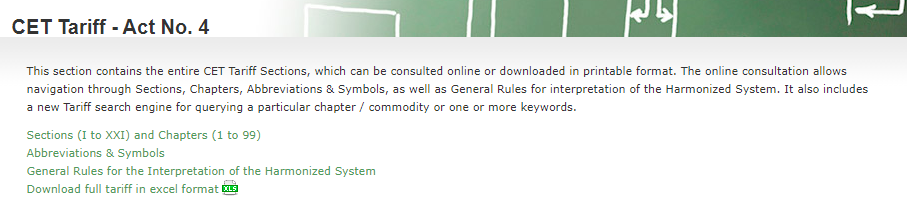 İlgili GTİP’ler için Vergi Oranları
https://www.trade.gov.ng/tariff/search.do
GTİP 940360 Örneği
Ahşap mobilyalar (ofisler, mutfaklar, yatak odaları ve koltuklar hariç)
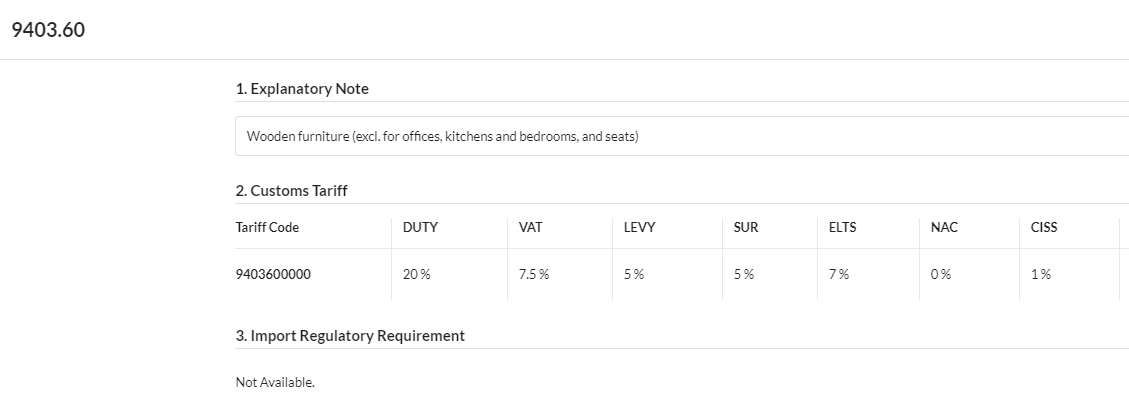 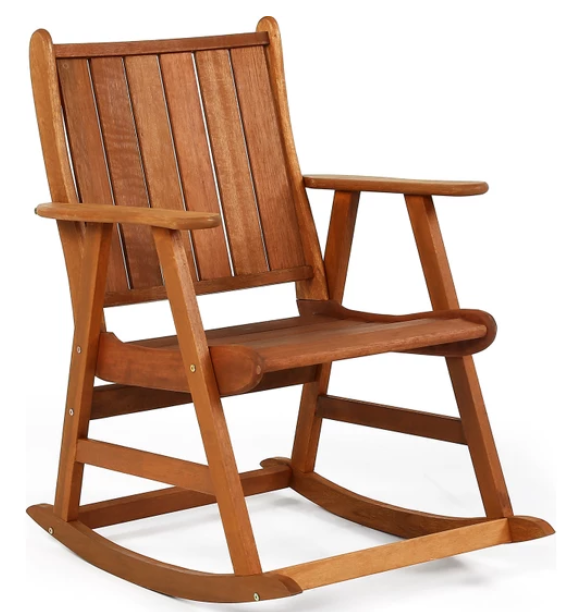 http://www.hs.codes/Import?pid=940300000080&level=4
CISS- Kapsamlı İthalat Denetleme Şeması
NAC- Ulusal Otomotiv Konseyi - Yeni araç ücretleri için
ELTS- ECOWAS Ticari Serbestleştirme Programı (ELTS)
SUR- SURCHAGE (Kredi Kartları, Çekler, Banka Kartları)
GTİP 940360 Örneği
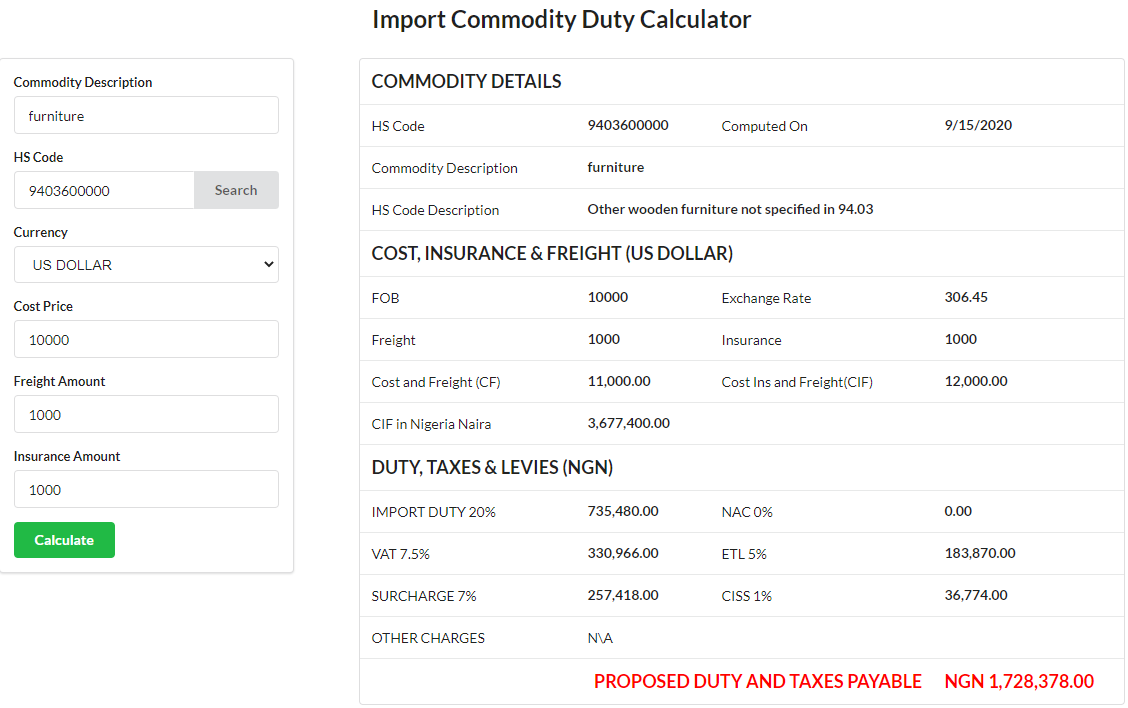 http://www.hs.codes/DutyCalculator
5.648 $
Bazı GTİP’ler için istenen evraklar
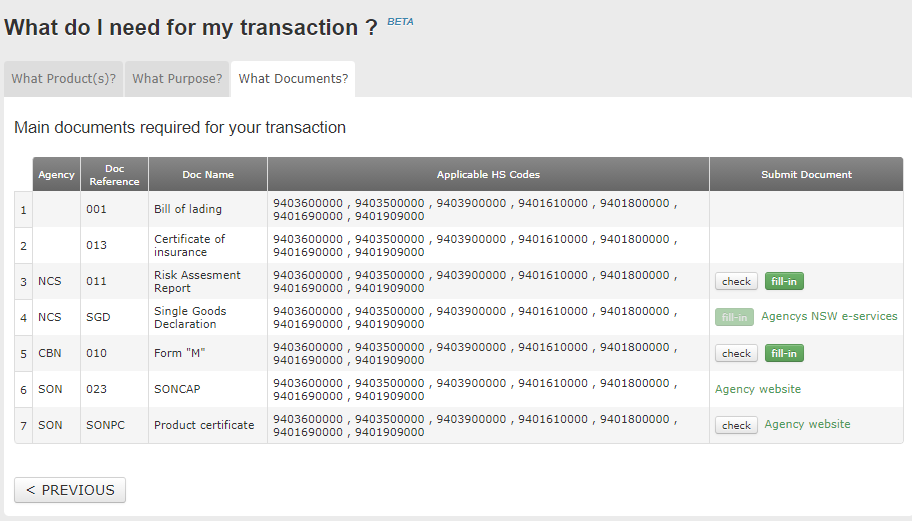 https://www.trade.gov.ng/help/tariff/home.do
Nijerya Standartlar Kurumu (SON) tarafından istenen dökümanlar ve izin formları
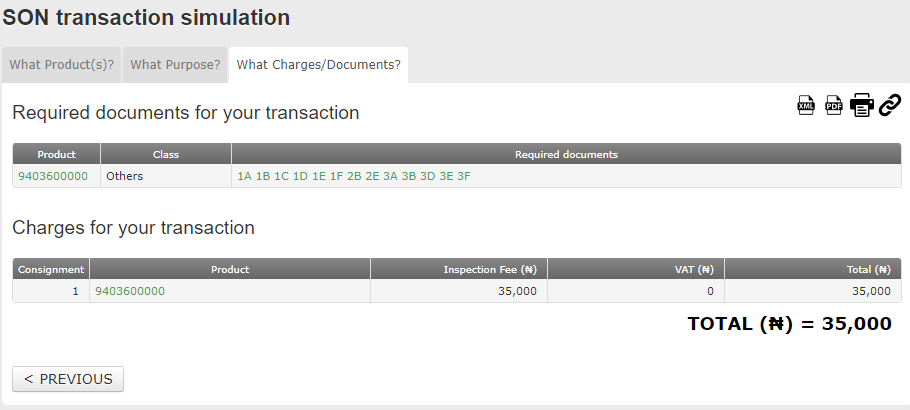 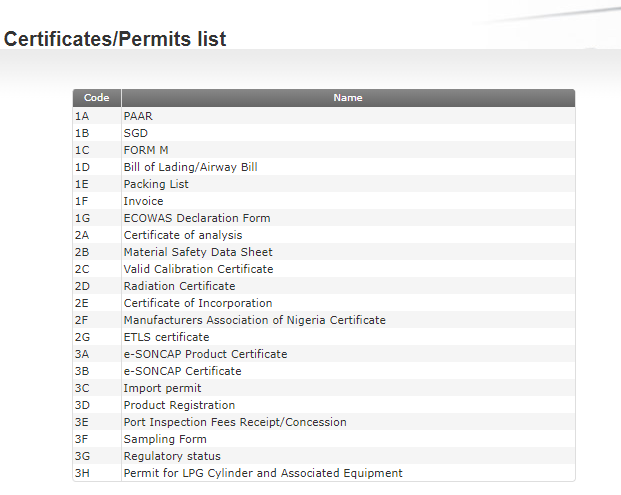 https://www.trade.gov.ng/son/simulation/home.do
Nakliye Fiyatları (Türkiye için)
http://www.nigeriatradehub.gov.ng/Useful-Tools/Freight-Rates-Tool
Yasaklı olan ürünler
İthalatı yasak olan ürünler:

Ör: İçecek şirketleri tarafından içeceklerin paketlenmesinde kullanılan her türlü 150mls (0.15 litreyi) aşan kapasiteli içi boş Cam Şişeler - HS Kodu 7010.9021.29 ve 7010.9031.00

-Dondurulmuş Kümes Hayvanları dahil Canlı veya Ölü Kuşlar
-Domuz Eti, Sığır Eti
-Torbalı Çimento
-Kakao Yağı, Toz ve Kek
-Spagetti / Erişte…

https://customs.gov.ng/?page_id=3075
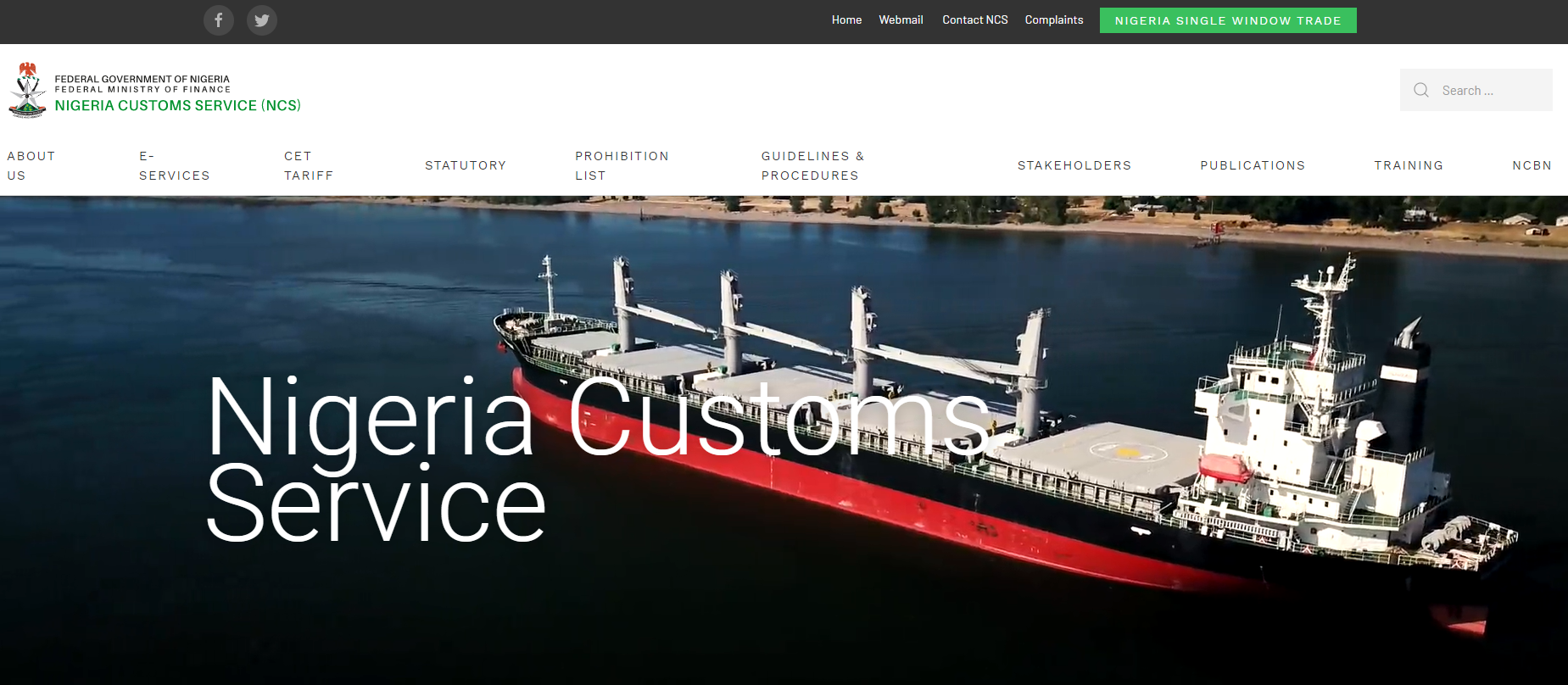 İthalatı kesinlikle yasaklamış ürünler: 

-Nükleer Sanayi atıkları ve diğer Zehirli atıklar Hava Tabancaları
-İkinci el giysiler…


https://web2.customs.gov.ng/?page_id=3077
https://customs.gov.ng/
Tek Pencere Sistemi
http://www.nigeriatradehub.gov.ng/
https://www.trade.gov.ng/
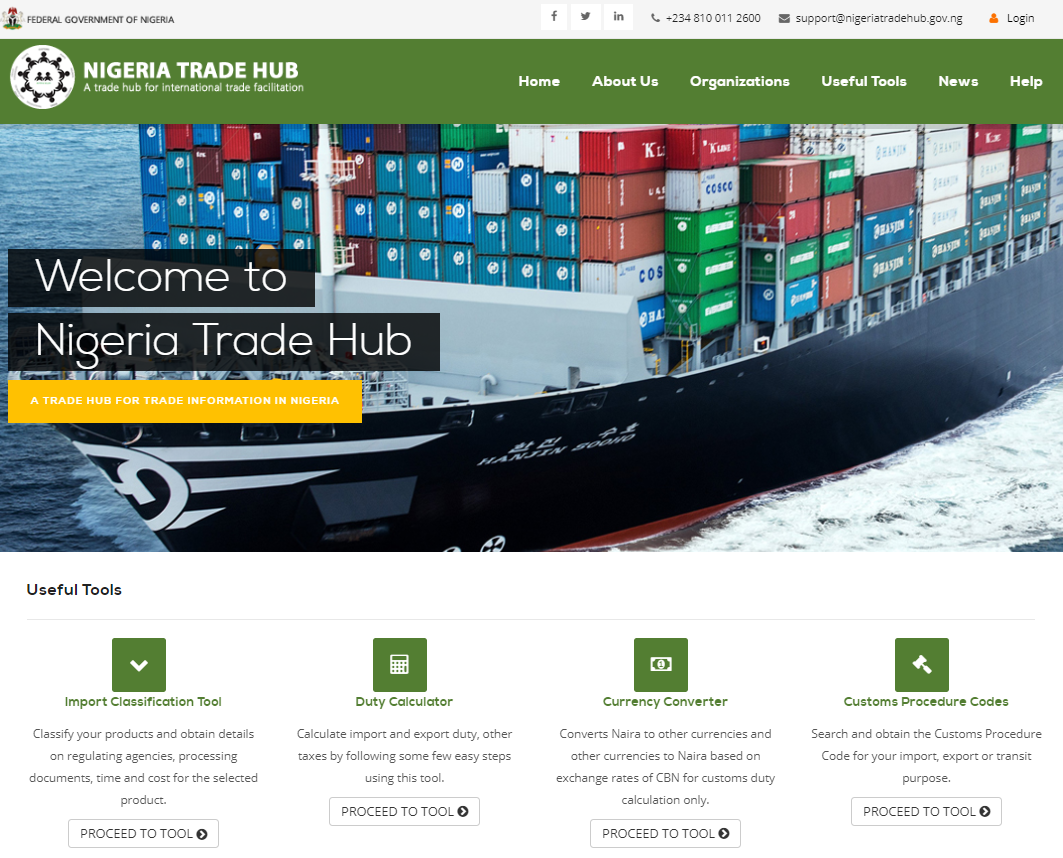 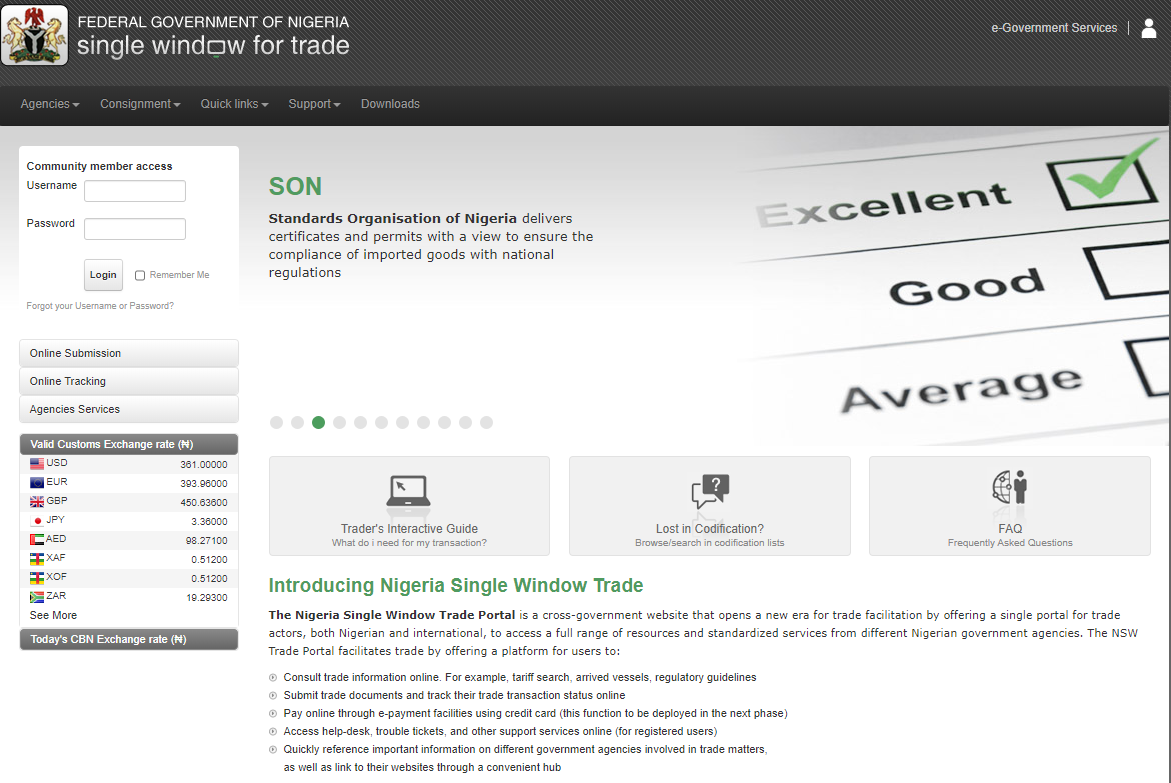 Referans alınan web siteleri
FIRS: Federal Inland Revenue Service
Address : 15, Sokode Cresent, Wuse Zone 5, Abuja
Phone : +234 8159490002, +234 8159490007 , +2348037453286, +2348036755052
Email : enquiries@firs.gov.ng
Web: https://www.firs.gov.ng/SiteApplication/Home/Home.aspx
 
NESREA: The National Environmental Standards and Regulations Enforcement Agency
Address : N0 4 Oro-Ago Street,Off Mohammed Buhari Way,Abuja
Phone : +234 8096508800, +2348146099778
Email: dg@nesrea.gov.ng, info@nesrea.gov.ng
Web: https://www.nesrea.gov.ng/
 
FRSC: Federal Road Safety Corps
Address : Olusegun Obasanjo Way,Zone 7,Wuse District
Phone : +234 70022553772, +234 807-769-0362, +2348032182771
Email : info@frsc.gov.ng
Web: https://frsc.gov.ng/
 
RMRDC :The Raw Materials Research and Development Council 
Address : No 17, Aguiyi-Ironsi Street,Maitama District,Abuja
Phone : 234-9-4137420,  +2347098805375
Email : ceo@rmrdc.gov.ng
Web: https://www.rmrdc.gov.ng/
 
NAQS : Nigeria Agricultural Quarantine Services 
Address : Enugu House,Central Area,Abuja
Tel: +234 08077778943; +234 8091333385 
email: contact@naqs.gov.ng; info@naqs.gov.ng
Web: https://www.naqs.gov.ng/
 
NFIU: The Nigerian Financial Intelligence Unit 
Address : 12 Ibrahim Taiwo Street Aso-Rock Villa FCT Abuja
Phone : +234 7098738772
Email : nfiu@efccnigeria.org
Web: https://efccnigeria.org/efcc/
NCS: Nigeria Customs Service
Address :  Nigeria Customs Service Headquarters,Abidjan Street,Wuse, 
P.M.B. 26,Zone 3,Abuja - FCT
Email : info@customs.gov.ng
pro@customs.gov.ng 
Phone : +234 9 5234694 , +234 803 307 3501, 
Fax : 09 5234694
Web: https://customs.gov.ng/
 
NAFDAC: National Agency for Food and Drug Administration and Control
Address : Plot 2032 Olusegun Obsanjo Way,Wuse Zone 7,Abuja
Phone : +234 9-6718008, +234 9-5240996, +2348036022160
Email : nafdac@nafdac.gov.ng
https://www.nafdac.gov.ng/
 
 
SON: The Standards Organisation of Nigeria
Address :  Corporate Headquarters, Standards Organisation of Nigeria, Lome Crescent Wuse Zone 7 Abuja
Lagos Operation Office No 13/14 Victoria Arobieke Street Off Admiralty Way Lekki Peninsula Phase 1 Lagos 
Tel: +2348035870442, +2347056990099, +2348002255766
Email : info@son.gov.ng 
Web : http://www.son.gov.ng
 
CBN: Central Bank of Nigeria
Address : Plot 33, Abubakar Tafawa Balewa Way,CBD,Cadastral Zone,Abuja
Phone : +234 946239701-02, +234946238900, +2347080651503, +2348080401979
Email : info@cbn.gov.ng
https://www.cbn.gov.ng/
 
NBS: National Bureau of Statistics
Address :Plot 762, Independence Avenue,Central Business District,Abuja. 
Email : feedback@nigerianstat.gov.ng 
Phone : +234 8037051701, +2348033865388
Web: https://nigerianstat.gov.ng/
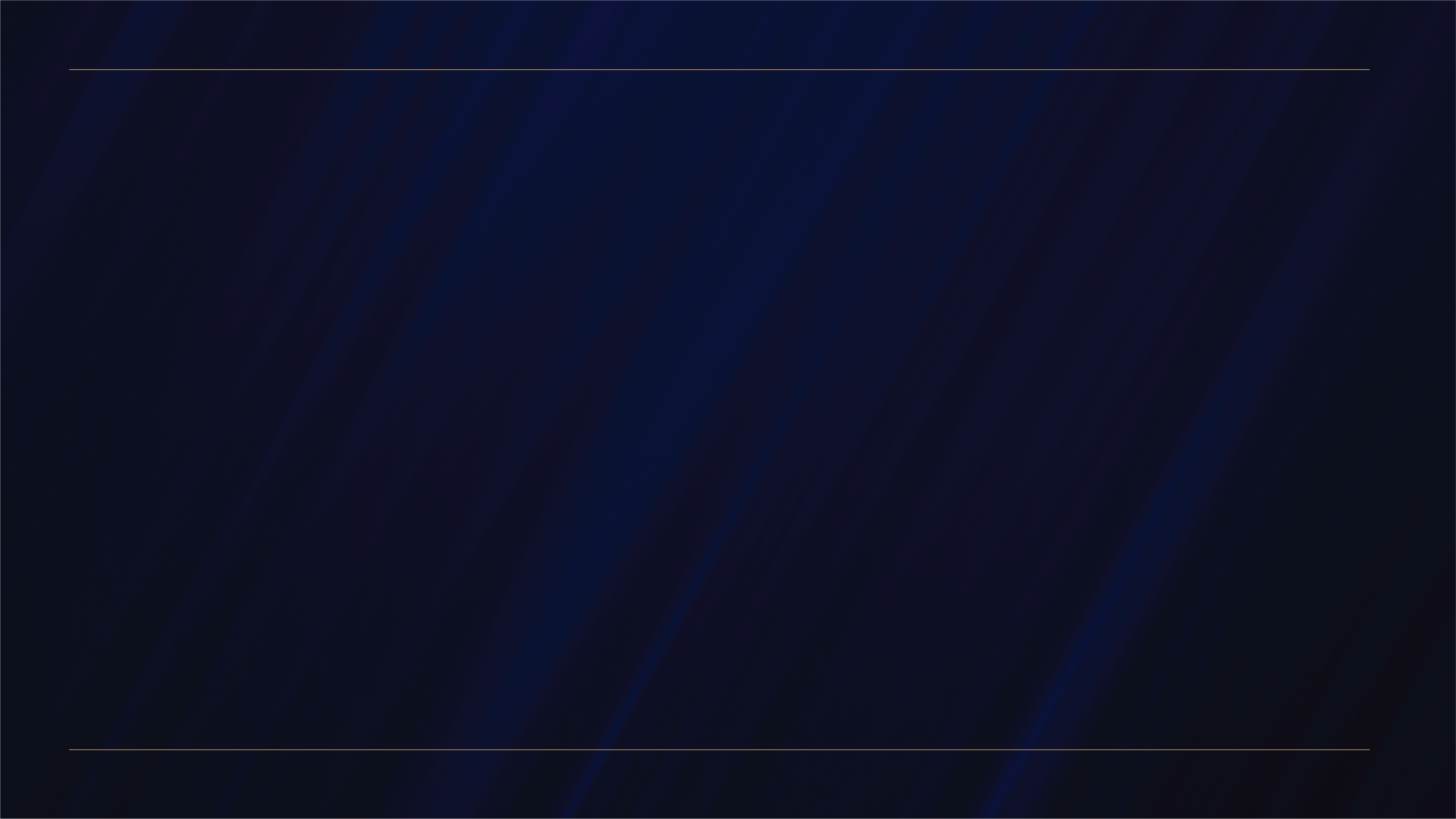 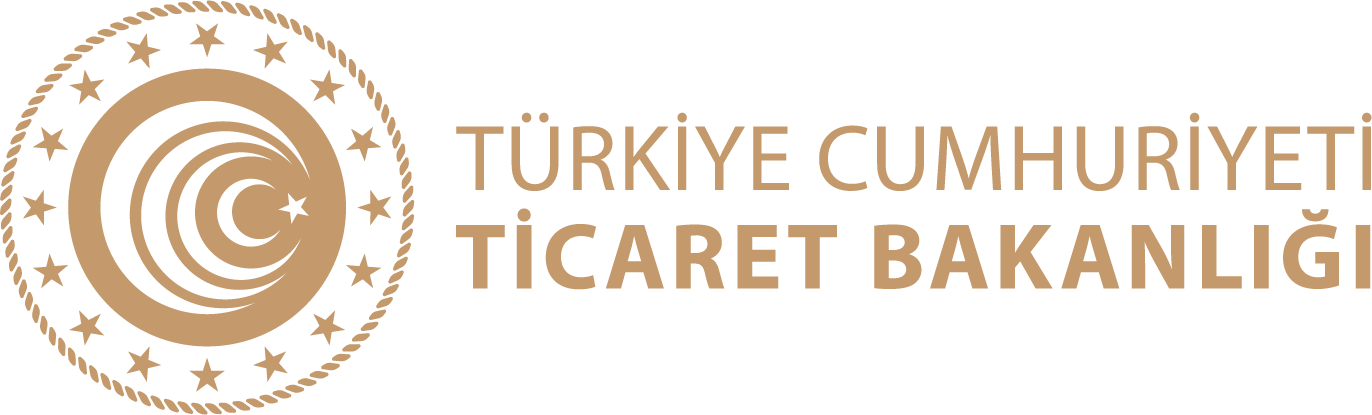 Teşekkürler
37